Cb. 17 Crosáil Ghéiniteach
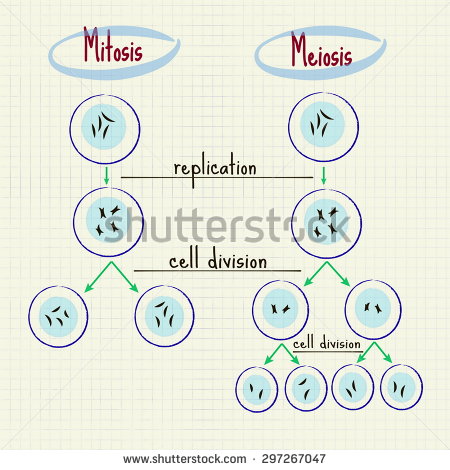 Speirmchill haplóideach (n) le 23 crómasóm
Toirchiú
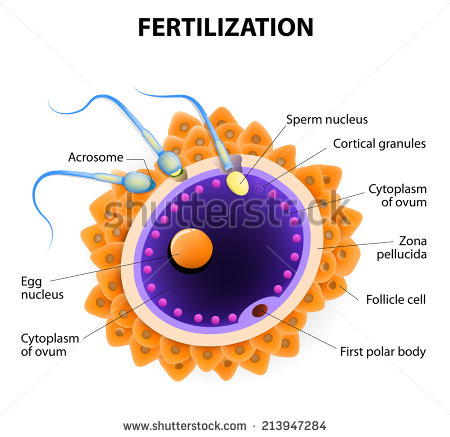 Ubhchill haplóideach (n)  le 23 crómasóm
SIOGÓT dioplóideach (2n) le 46 crómasóm a dhéanfaidh deighilt trí MHIOTÓIS chun leanbh a chruthú.
https://www.youtube.com/watch?v=zwibgNGe4aY&index=4&list=PL6rkTpJCao_ShthTqvoj2XvEskLMRDXup
 DNA - achoimre!
1
Géineolaíocht
Staidéar ar oidhreacht & eagsúlacht i bplandaí & in ainmhithe
Le foghlaim:
Téarmaí a bhaineann le géineolaíocht
Na Crosálacha:
Crosáil Mhonaihibrideach (aon tréith amháin)
Crosáil Dhéhibrideach (dhá tréith)
Comhcheannas 
Nascáil
Gnéasnascáil (m.sh. Dathdhaille & Haemaifilia)
2 Dhlí Mhendel:
Dlí an Leithscartha (Law of Segregation)
Dlí na Saorshórtála (Law of Independent Assortment)
2
Gaiméití - na gnéaschealla
Cad iad? Cealla haplóideacha (n) atá in ann comhtháthú (fuse) chun siogót a chruthú.
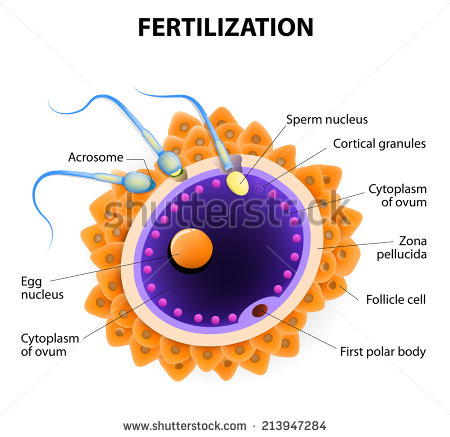 sPEIRM
uBH
Toirchiú = gaiméit fhireann & gaiméit bhaineann ag teacht le chéile chun cill aonáin nua a chruthú (siogót).
3
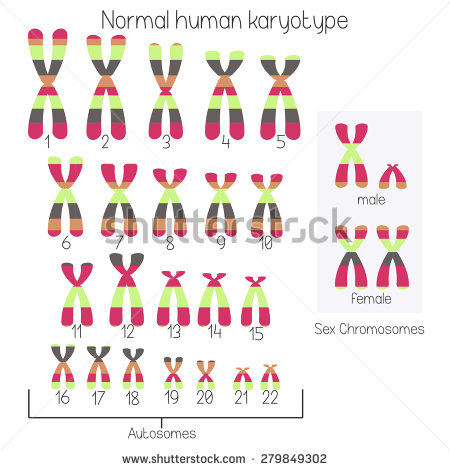 Crómasóm = struchtúir ina bhfuil na géinte (DNA) le fáil sa núicléas.
Firinn
Crómasóm=  ____% ____ & ___% próitéin (hiostón).
Baineann
Líon seasta crómasóm i núicléas gach cille 
maidir le gach aon orgánach, m. sh. 
tá ___ crómasóm i ngach cill* sa duine.
4
Géin = cuid den DNA a thugann an cód do thréith (próitéin) áirithe.
Géin
Le fáil ar na crómasóim 
Bíonn suíomh cinnte ag 
gach géin ar an gcrómasóm; an lócas a thugtar mar ainm ar an suíomh seo.
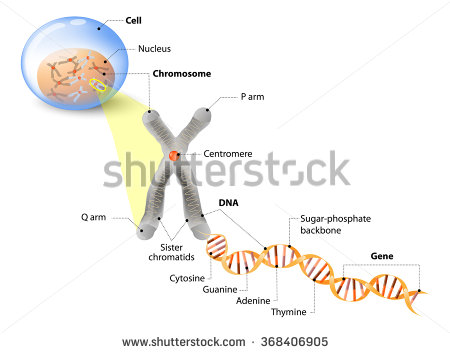 ceall
Núicléas
crómasóim
Géin
5
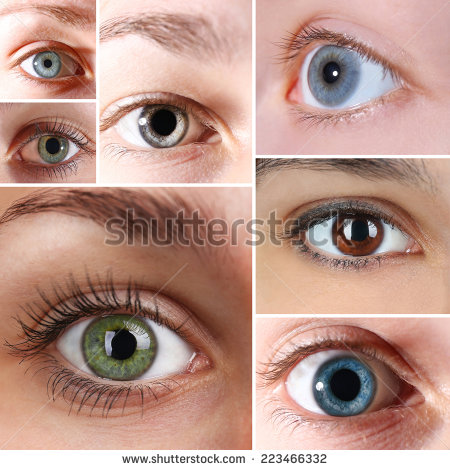 Crosáil...
Sa Ghéineolaíocht: 
úsáidtear litreacha chun 
cur síos a dhéanamh ar ghéin/ar thréith.
úsáidtear 2 ‘litir’ le haghaidh gach tréithe/géine atá againn - cén fáth?
Rialacha- 
Úsáid an cheannlitir don ghéin cheannasach (m.sh. má tá súile donna ceannasach ar shúile glasa, úsáid an litir ‘D’ chun cur síos ar an 2 dhath).
Is féidir 2 ‘leagan’ de gach géin a bheith ann, ceann ceannasach nó ceann cúlaitheach. Úsáid ceannlitir don leagan ceannasach – donn =  ‘D’ & litir i gcás íochtair (lower case) don leagan cúlaitheach – glas = ‘d’.
6
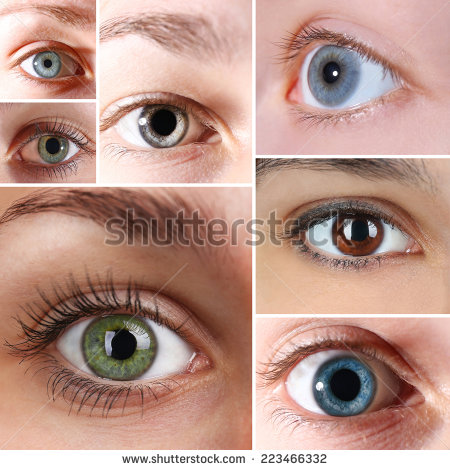 Cleachtadh
Cad iad na litreacha a d’úsáidfeá sna 
cásanna seo a leanas?
m.sh. Tá súile donna ceannasach ar shúile gorma.
litir chun cur síos ar an ngéin seo? D nó d  
súile donna?   ‘D’
súile gorma?  ‘d’

;
Sampla 2 -  Tá loigíní (dimples) ceannasach ar gan loigíní a bheith agat.
Roghnaigh an litir a d’úsáidfeá chun cur síos ar an ngéin seo._____
Chun cur síos ar an leagan ceannasach? _______
(iii) Chun cur síos ar an leagan cúlaitheach? ______
7
Ailléilí: Leaganacha difriúla den ghéin chéanna ar an lócas céanna ar chrómasóim homalógacha.
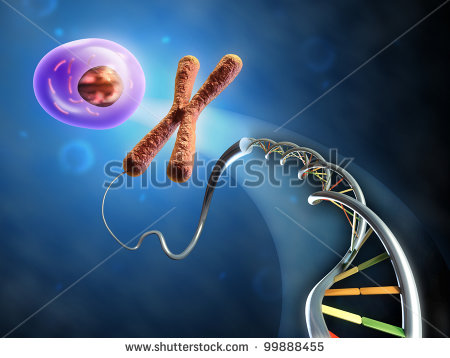 An ghéin a bhaineann le dath súl:
Tá 2 leagan ailléilí  difriúla ag an bpéire crómasóm seo.
http://www.youtube.com/watch?annotation_id=annotation_768817&feature=iv&src_vid=S7o6aampzaA&v=WVCz-MI9mmo
8
Péire crómasóm - heitrisigeach nó  homaisigeach
I gcill dhioplóideach bíonn ____ chóip de gach géin. 

Más ailléilí ionanna  iad,
deirtear go bhfuil siad 
homaisigeach.
Má ailléilí éagsúla iad, 
deirtear go bhfuil an
chill heitrisigeach.
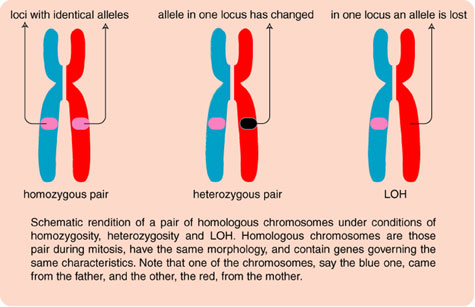 9
homaisigeach: Dhá ailléil ionanna ar na crómasóim  m.sh. DD nó dd
(homaisigeach ceannasach (DD) nó  cúlaitheach (dd) ).
Heitrisigeach: Dhá ailléil éagsúla ar na crómasóim homalógacha m. sh.  Dd
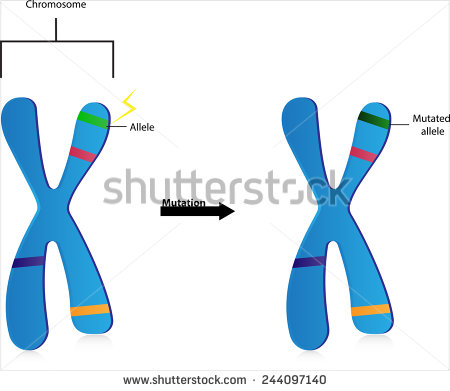 10
Crómasóim homalógacha: Péirí crómasóm ar a 
bhfuil na géinte ailléilí céanna.
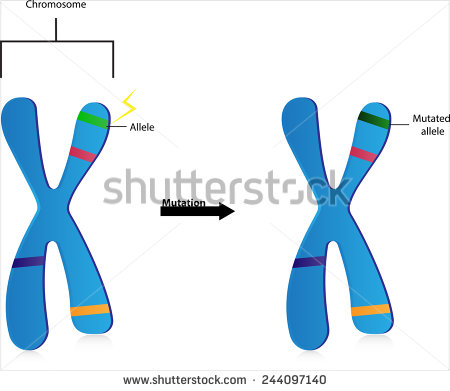 Sa chill dhioplóideach (2n) bíonn 2 chóip de  gach crómasóm, (iompraíonn siad géinte do na tréithe céanna).
Tá an dá ailléil sna géinte seo ceannasach nó cúlaitheach….
11
Íomhá ó mhicreascóp leictreonach ina dtaispeántar na 23 péire crómasóm homalógach a bhíonn i ngach* cill ag duine.
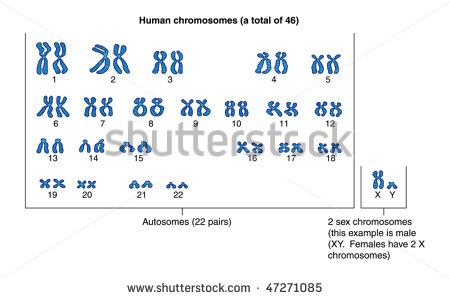 Cén  inscne (gender) atá ag an duine seo?
12
Is féidir géinte éagsúla a bheith i láthair i
gcill ach ní gá go n-úsáidfí iad go léir. Nuair a úsáidtear an ghéin, léirítear toradh na géine i bhfoirm próitéine.
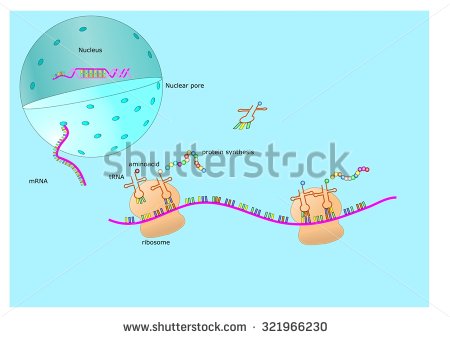 Trascríobh
(d) Léiriú Géine: An próiseas ina gcuirtear an	     t-eolas atá sa ghéin i láthair i bhfoirm próitéine.
Aistriú
13
Ceannasach: Tréith a léirítear nuair a bhíonn
an ailléil i láthair (sa staid homaisigeach nó heitrisigeach). MM nó Mm
Cúlaitheach: Tréith nach léirítear nuair nach
mbíonn ach ailléil amháin i láthair. (Sa staid homaisigeach amháin a léirítear an tréith)  mm
Ceannasach nó cúlaitheach?
Loigíní
Breicní
Súile gorma
Gruaig rua
Maothán cluaise – saor nó ceangailte
14
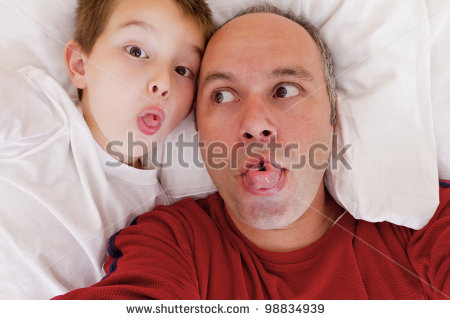 15
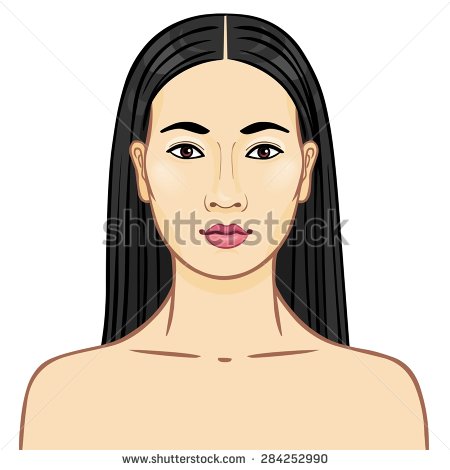 Géinitíopa: liosta na ngéinte atá san orgánach
Feinitíopa: tugtar an feinitíopa ar na tréithe fisiciúla a fheictear san orgánach.
m.sh. Súile donna
16
Ceist:
(2010) Déan idirdhealú idir na péirí téarmaí seo a leanas trí abairt amháin a scríobh i dtaobh gach ball ar leith de gach péire.

Haplóideach agus dioplóideach

(ii) Homaisigeach agus heitrisigeach

(iii) Géinitíopa agus feinitíopa
17
An téarmaíocht!
Crómasóim homalógacha: Péirí crómasóm ar a bhfuil na géinte céanna
Lócas: suíomh cinnte ag gach géin ar an gcrómasóm 
Ailléil: Leaganacha éagsúla den ghéin chéanna ar an lócas céanna ar chrómasóim homalógacha
Homaisigeach: Dhá ailléil ionanna: BB nó bb
Heitrisigeach: Dhá ailléil éagsúla: Bb
Ceannasach: Tréith a léirítear nuair a bhíonn an ailléil i láthair sa staid homaisigeach nó sa staid heitrisigeach
Cúlaitheach: Tréith nach léirítear nuair nach mbíonn ach ailléil amháin i láthair. Is sa staid homaisigeach amháin a léirítear an tréith
Géinitíopa: liosta na ngéinte atá san orgánach
Feinitíopa: tugtar an feinitíopa ar na tréithe fisiciúla a fheictear san orgánach de bharr an ghéinitíopa agus na timpeallachta
Gaiméití: ceallaí haplóideacha atá in ann comhthathú (23 crómasóm)
18
Na 5 chinéal crosála géinití atá le foghlaim
Monaihibrideach*
Déhibrideach
Comhcheannasach*
Nasctha
Gnéasnasctha
Ardleibhéal
Ardleibhéal
https://www.youtube.com/watch?v=pNrcw1KaLus
19
Obair ranga 1.
Obair ghrúpa - ag úsáid na bpíosaí cairtchláir,  oibrigh amach: 
 1. Dath súl/gruaige a bheidh ann de thoradh chomhtháthú na speirme & na huibhe atá ar do bhord.
2. Tabhair do chuid freagraí.
Luaigh-
An Géinitíopa
An Feinitíopa
Ailléil- Heitrisigeach/ Homaisigeach
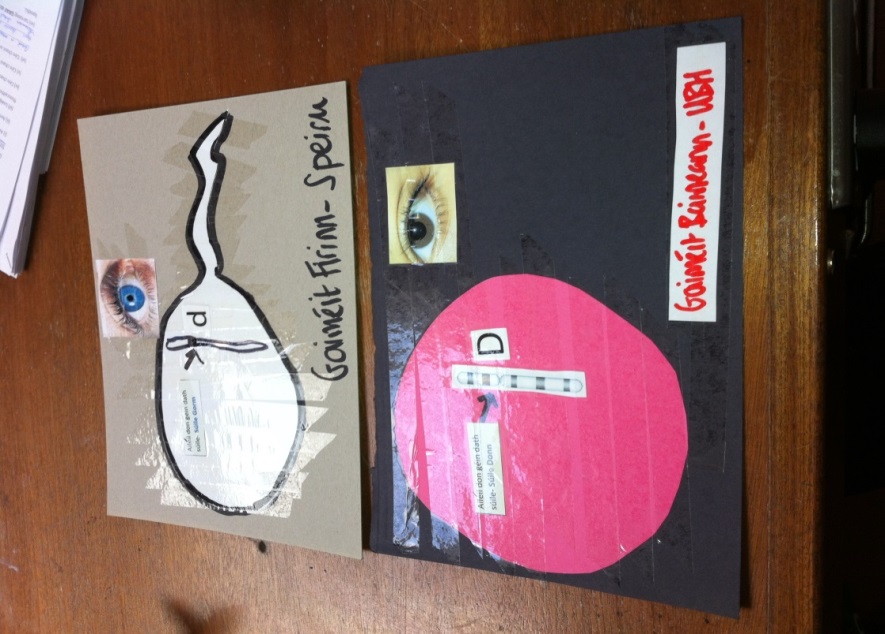 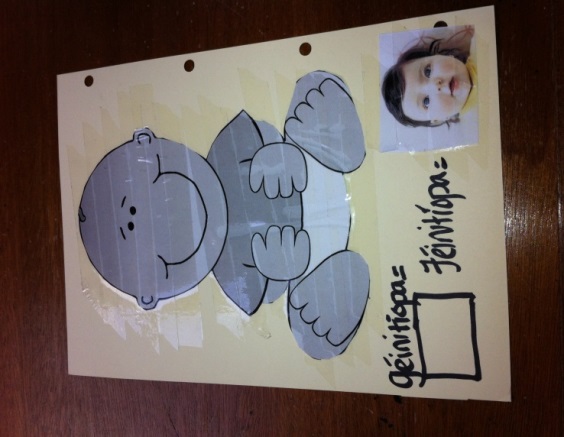 ?
Buneolas:   
Súile donna ceannasach
Gruaig dhonn/dhubh ceannasach ar aon dath eile.
20
Obair Ranga 2 - Oibrigh amach (do thuistí) conas a fuair tú dath do shúl?
Buneolas:   Súile Donna/Glasa/ Liatha ceannasach ar Shúile Gorma.
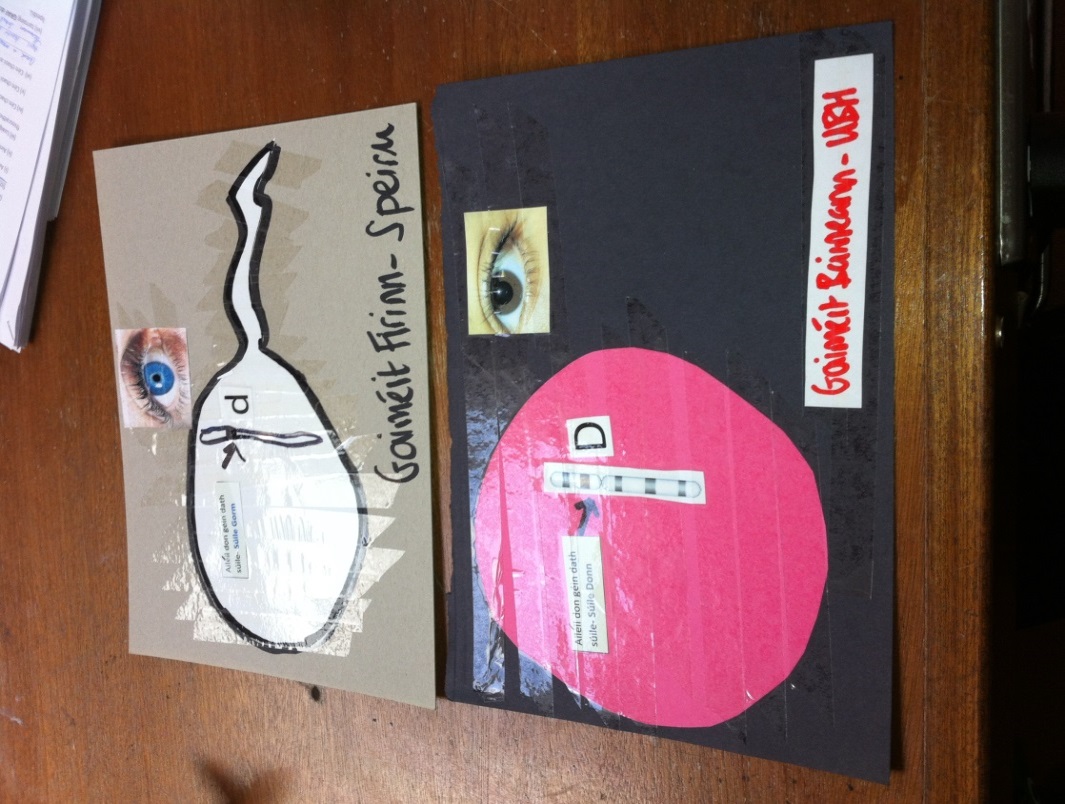 21
(1) Crosáil Mhonaihibrideach: féachaint ar thréith AMHÁIN a d’fheadfá cur ar aghaidh m.sh. dath súl
Cuimhnigh:
Faigheann na gaiméití CÓIP AMHÁIN de gach géin = ailléil (litir) amháin
homaisigeach: Dhá ailléil ionanna ar na crómasóim homalógacha m.sh. BB nó bb 
heitrisigeach: Dhá ailléil éagsúla ar na crómasóim homalógacha m. sh.  Bb
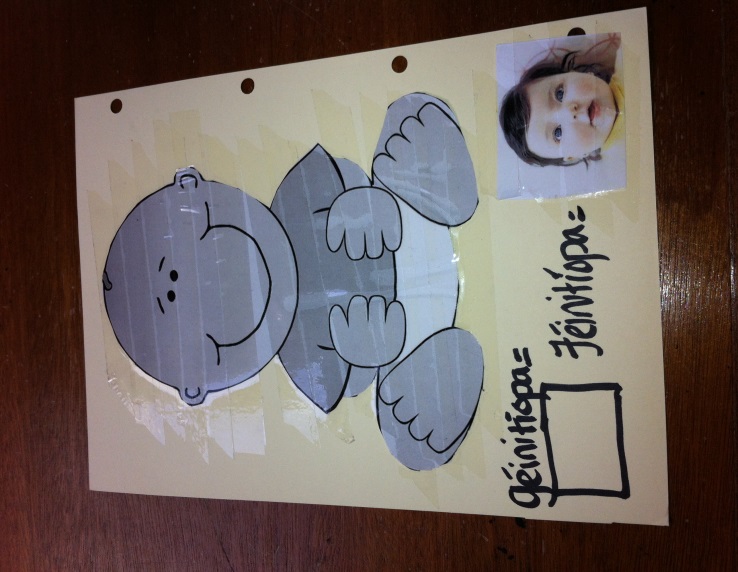 Cleachtadh 1
Líon an bosca thíos: Seo eolas faoi dhath gruaige (rua vs donn, donn ceannasach)

Tuistí:       		BB           & 	   bb

Gaiméití: 


Sliocht F1:


Freagraí:       Géinitíopa F1: ____________
                       Feinitíopa  F1:_____________
https://www.youtube.com/watch?v=S7o6aampzaA

Monaihibrideach- iontach
23
I bplandaí áirithe, tá bláthanna dearga ceannasach ar bhláthanna buí. Má chrosáiltear planda homaisigeach ceannasach le planda homaisigeach cúlaitheach, scríobh:
1. An litir chun bláth dearg a léiriú  ____
2. Géinitíopa an phlanda homaisigigh cheannasaigh  ____
3. Feinitíopa an phlanda homaisigigh cheannasaigh _______
4. Géinitíopa na ngaiméití a dhéanann sé  ____
5. Feinitíopa an phlanda homaisigigh chúlaithigh ________
6. Géinitíopa an planda homaisigigh chúlaithigh ____
7. Géinitíopa na ngaiméití a dhéanann sé ____
Má ghintear 100 planda, cé mhéad a bheidh                                 
(i)  dearg                                  ____
(ii) homaisigeach cúlaitheach    ____
Obair ríomhaire: http://biology.clc.uc.edu/courses/bio105/geneprob.htm
Ceist 1: Má phósann fear, a bhfuil súile gorma aige, bean atá heitrisigeach i gcomhair súl donn, cad iad na géinitíopaí & feinitíopaí a d’fhéadfadh a bheith ag a bpáistí?(donn ceannasach)
Freagra:
Ceist 2:
I bpiseanna, tá síolta glasa (G) ceannasach & síolta buí (g) cúlaitheach. Crosáiltear planda íonphóraithe (pure breeding) glas le planda íonphóraithe buí.
Cad iad na torthaí féideartha sa chrosáil seo agus sa ghlúin (F1) & F2 má tharlaíonn féinphailniú?
26
Cleachtadh 3: Lean an cur chuige céanna arís leis an eolas seo faoi bhreicní (freckles):
Tuistí:   		Ff          &     FF
			
			nó
27
Cleachtadh 4: Lean an cur chuige céanna arís leis an eolas seo ar dhath gruaige:
Tá dath gruaige donn ceannasach ar ghruaig rua. Tá tuismitheoir amháin homaisigeach ceannasach & an duine eile heitrisigeach don dath gruaige. Faigh F1/sliocht 1 :
Tuistí:  			&

Gaiméití: 	

F1/Sliocht 1:
28
Ceist 5. Ailbíneachas (Albinism): 
Feictear ailbíneachas sa staid homaisigeach cúlaitheach amháin.
Má tá leanbh le hailbíneachas ag gnáththuistí,
cad é géinitíopa na dtuistí? Cén dóchúlacht a
bhí ann go mbeadh leanbh le hailbíneachas acu?
Staidéar Ginealach (Pedigree study)

Crann teaghlaigh a dhéanann cur síos ar thréithe oidhreachta a tharlaíonn i dtuismitheoirí & sa sliocht ó ghlúin go glúin
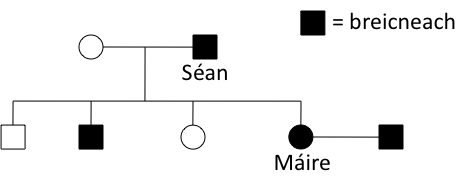 Seán
Máire
Cros. 2. Comhcheannas: Ní bhíonn ceachtar ceann den dá ailléil ceannasach. Bíonn feinitíopa idirmheánach ann (hybrid) le meascán den 2 dhath.
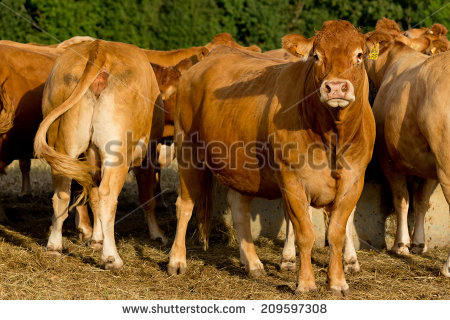 (1)Bó ghearr-adharcach: Dearg        RR
           (dath an chóta)	   Bán 	  rr
                                           Ruánach    Rr
 
(2)Bláth srubh lao      	Dearg	RR
            :          		Bán	     	rr
(dath an bhlátha)    	Bándearg   Rr
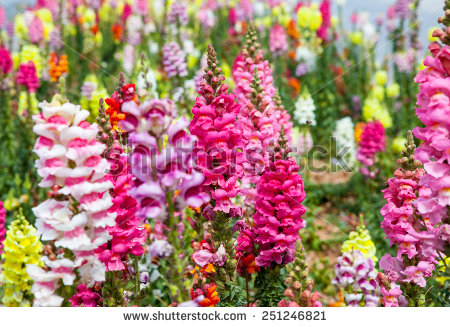 Ceist 1:
I mbó áirithe, tá na hailléilí i gcomhair dhath an chóta, dearg (D) agus bán (d) comhcheannasach & bíonn dath ruánach ar bhó atá heitrisigeach (Dd).

Má chrosáiltear bó dhearg le bó bhán, cé na géinitíopaí a bheidh mar thoradh air?
Géinitíopa na dtuistí:      DD                   x                       dd
Gaiméití:                          D                   agus                   d

F1      Géinitíopa:                                  Dd
F1      Feinitíopa:                         dath ruánach
Ceist 2:
Bíonn comhcheannas le feiceáil sa bhláthphlanda ‘an srubh lao’ i.e. sa staid heitrisigeach (Rr) bíonn sí bándearg.
Tabhair an feinitíopa & géinitíopa do na crosálacha seo a leanas:
Planda bán le planda dearg


Dhá phlanda bhándearga
*gnáthrialacha I gceist ACH tabhair faoi deara go bhfuil comhcheannas sa ‘mheascán’ anois freisin
33
3. Anois, crosáiltear F1 x F1; cé na torthaí a bheidh ann?
 Tuistí:			 x		


 Gaiméití:





F2  Géinitíopa:
      Feinitíopa:
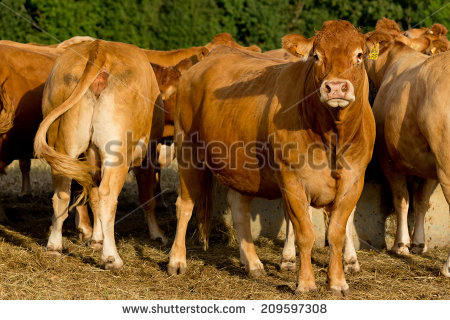 Bain úsáid as Cearnóg Punnett chun ‘an mhata’ a dhéanamh anseo
Dearbhú  Inscne (gender)
_______péire crómasóm i gcill dhioplóideach dhaonna.
22 péire uasóm (autosomes) & péire amháin gnéaschrómasóm.
Na gnéaschrómasóim a rialaíonn inscne.
2 chrómasóm sa bhaineann XX.
Crómasóm mór & ceann níos lú san fhireann ar a dtugtar XY.
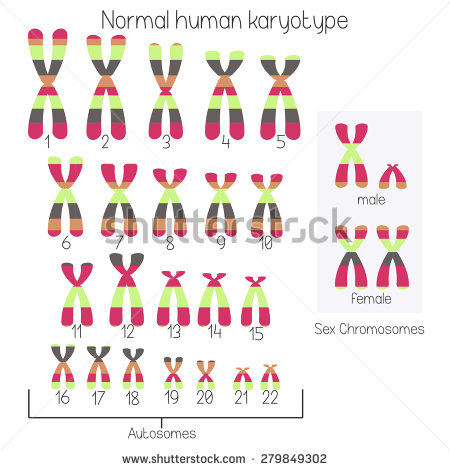 XY
XX
35
I rith méóise sna huiríocha (testes), déantar speirm le X- chrómasóm & speirm ina bhfuil Y-chrómasóm.
Is é an fireann a dhearbhaíonn inscne an pháiste. 
Iompraítear géinte áirithe ar an X- & Y-chrómasóm amháin.   Deirtear gur géinte gnéasnasctha iad seo.
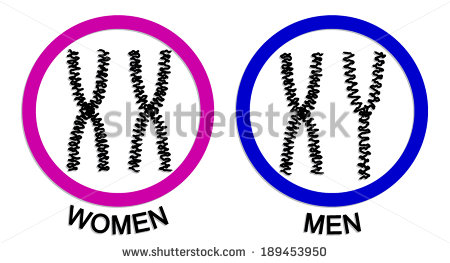 X
X
X
X
Y
X
Y
http://biology.slss.ie/resources/Monohybrid%20crosses.pdf
36
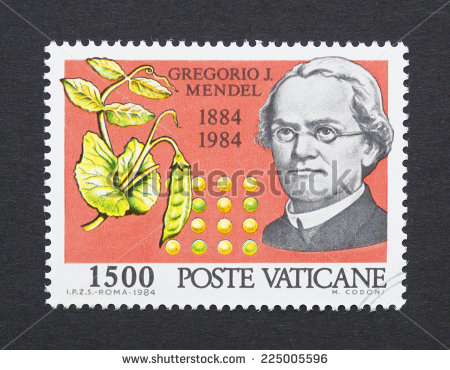 Ardl. Gregor Mendel
“Athair na Géineolaíochta”
Rinne Mendel a chuid oibre le 
plandaí pise.

Cén fáth?
Déanann piseanna féinphailniú (gan feithidí); 
mar sin, ní thagann pailin ó phlandaí eile chun an 
phis a phailniú – plandaí íonphóraithe (pure-bred).
37
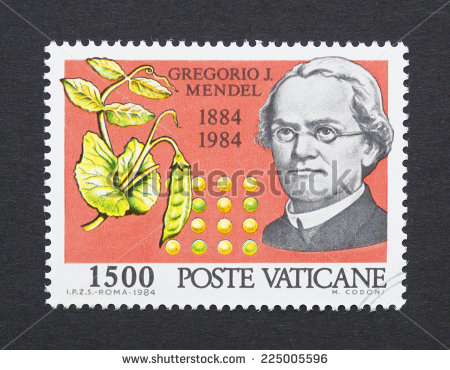 2. Fásann plandaí pise go tapa; mar sin, bhí torthaí aige go tapa.
3. Bhí tréithe an-éagsúil & iad inaitheanta go 
héasca ar na plandaí m.sh. dath peitil, fad gais…
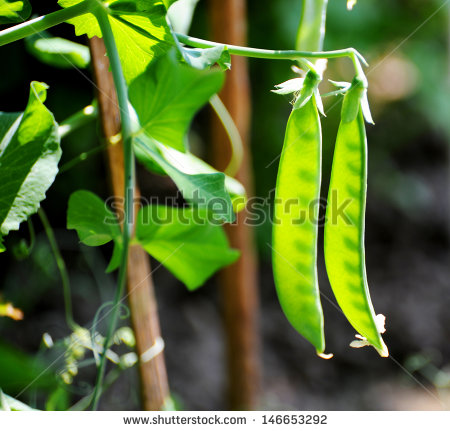 38
Turgnamh Mhendel:
Chrosáil sé planda ard íonphóraithe le planda
abhcach (dwarf) íonphóraithe.
Bhí an chéad ghlúin (F1) go léir ard. 
Ach nuair a lig sé do na plandaí seo féinphailniú, 
fuair sé 787 planda arda agus 277 planda abhcacha sa dara 
glúin (F2). 
Seo cóimheas 3:1.
Ceist:Cén tréith ar a ndearna sé staidéar (thuas)?
Crosáil Mhonaihibrideach: crosáil ina ndéantar staidéar ar thréith shingil san orgánach.
39
Ard
Abhcach
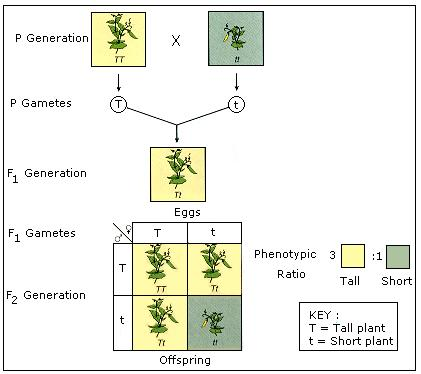 Tuistí
Gaiméití
Géinitíopa:  Tt
Feinitíopa: Ard
Sliocht F1
Uibheacha
Sliocht F2
Feinitíopa:
Cóimheas:
abhcach
ard
sliocht
40
Conclúidí Mhendel:
I ngach planda tá dhá ‘thoisc’ a
    rialaíonn an tréith, na _________.

Iompraíonn na gaiméití na tréithe seo ach ní bhíonn ach ‘toisc/ _______’ amháin i ngach gaiméit (méóis).

D’fhéadfadh leaganacha éagsúla de gach toisc a bheith ann –  __________ &  ___________.
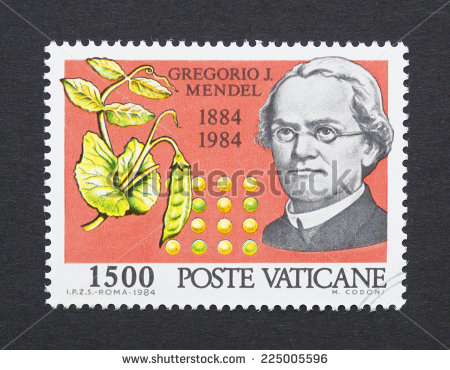 41
(ARD) Dlí an Leithscartha / An Chéad Dlí ag Mendel (Segregation)
= Tá dhá ailléil i ngach orgánach do gach tréith. Scarann na hailléilí seo isteach sna gaiméití nuair a chruthaítear iad, sa treo is nach mbíonn ach ailléil  amháin i ngach gaiméit.
Dlí an Leithscartha
Scarann crómasóim
homaisigeacha óna chéile
A
A
a
a
méóis
Gaiméití le hailléil
amháin ó gach
péire.
Crómasóm homaisigeach
le péire ailléilí
(Ardl.) (Cros.3) Crosáil Dhéhibrideach
D’fhéach Mendel ar dhá thréith le chéile freisin – an chrosáil dhéhibrideach. m.sh:
Tuistí:	Ard, Dearg   x   Abhcach (Abhc.), Bán

F1: 				Ard, Dearg

F2:
Ard, dearg
(9)
Ard, bán
(3)
Abhc., dearg
(3)
Abhc., bán
(1)
Cosúil leis na tuistí
Cosúil leis na tuistí
Athchuingreacha
Tuistí:        	Ard, Dearg	       x		Abhcach, Bán
Géinitíopa:         TTRR			       ttrr

Gaiméití:	       TR			        tr

F1 Géinitíopa:		       TtRr
F1 Feinitíopa:		    Ard, Dearg

F1 x F1 géinitíopa:       TtRr	 x 	    TtRr	

Gaiméití F2:	        TR, Tr, tR, tr		TR, Tr, tR, tr
Sa chrosáil seo, fanann dhá thréith (airde & dath) le chéile i sliocht F1, ach scarann siad óna chéile & bogann siad, neamhspleách ar a chéile,  sa chéad ghlúin eile (F₂).

Conclúidí ón gcrosáil dhéhibrideach:
Bíonn plandaí F1 go léir ard & dearg.  Dá bhrí sin, tá ard ceannasach ar abhcach & dearg ceannasach ar bhán.
Plandaí íonphóraithe iad na tuistí (homaisigeach). 
Is iad TTRR & ttrr géinitíopaí na dtuistí. Is iad TR agus tr na gaiméití.
Conclúidí ón gcrosáil dhéhibrideach:

Géinitíopa F1 ná: TtRr (heitrisigeach).

Bíonn na ceithre thréith is féidir a bheith ann le feiceáil i sliocht F2 i.e géinitíopaí tuistí agus athchuingreacha (recombinants).
Chun an toradh seo a fháil, caithfidh na plandaí in F1 4 chinéal gaiméití a dhéanamh i
      minicíochtaí cothroma (equal frequencies). 
Is iad TR, Tr, tR, tr na gaiméití.
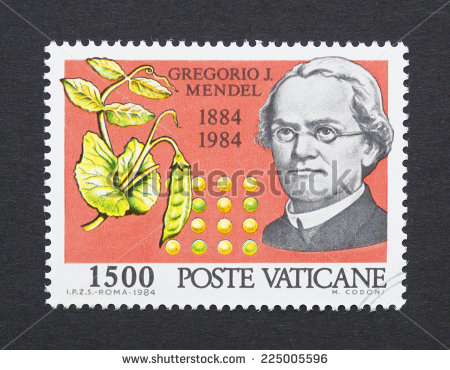 Is ar na torthaí seo a bhunaigh Mendel an dara dlí, 
Dlí na Saorshórtála.
Dlí na Saorshórtála: Is féidir le gach ball i bpéirí ailléilí (nó géinte) comhcheangal go randamach le ceann ar bith de phéire ailléilí eile.
Dhá phéire crómasóm homaisigeach
t
T
https://www.youtube.com/watch?v=o0Cl7I3KSGs
déhibrideach
r
R
Scarann  na crómasóim homaisigeacha óna chéile agus tagann siad le chéile
                   go randamach.
Méóis
t
t
T
T
r
r
R
R
4 chinéal gaiméití i minicíocht chothrom
(Cóimheas = 1:1:1:1)
Achoimre:

Bheifeá ag súil leis an gcóimheas seo i gcrosáil dhéhibrideach (ag taispeáint an Dara Dlí ag Mendel) :
Má tá na tuistí heitrisigeach (TtRr x TtRr)
	cóimheas: 9:3:3:1
2. Má tá tuiste amháin heitrisigeach & an tuiste  eile homaisigeach cúlaitheach	(TtRr x ttrr)
	cóimheas: 1:1:1:1
Ceist: Tá muc ghuine heitrisigeach maidir leis na géinte ailléileacha A
agus B. Tá an dá ghéin seo suite ag lócais ar phéirí éagsúla de chrómasóim homalógacha. Tá A ceannasach ar a & B ceannasach ar b.

Crosáiltear muc ghuine atá heitrisigeach maidir le A & B le muc ghuine atá cúlaitheach maidir le A & B.
1. Luaigh géinitíopaí an athar & na máthar.
2. Cén % seans atá ann go mbeidh aon cheann den sliocht 
comhionann leis an athair nó leis an máthair?
Tuistí:                                                     AaBb           x         aabb

Gaiméití:                       AB nó Ab  nó aB nó ab     x            ab

Cearnóg Punnett F1:
CEIST 2008
(b) Sa chuil torthaí, Drosophila, tá an ailléil do chorp liath (L) ceannasach ar an ailléil do chorp éabainn (l) & tá an ailléil do sciatháin fhada (F) ceannasach ar an ailléil do sciatháin iarmharacha (f).
Tá an dá phéire ailléilí ar phéirí éagsúla crómasóm.
(i) Déan amach na géinitíopaí agus na feinitíopaí is féidir a bheith i sliocht na crosála seo a leanas:
 corp liath, sciatháin fhada (heitrisigeach do gach ceann) X                   	corp éabainn, sciatháin iarmharacha.
52
FREAGRA:
Tuistí:                 LlFf         x        llff

Gaiméití:    LF nó Lf nó lF nó lf     X     lf

F1:         




Géinitíopa:      LlFf, Llff, llFf nó llff
53
Ardl. (Cros.4) Nascáil (linkage)
= géinte a bhíonn suite ar an gcrómasóm céanna (& mar sin cuirtear ar aghaidh le chéile iad).

Ní shrathaíonn na géinte go neamhspleách.

Ní bhíonn aon athchuingreach ann.
Tá géin A nasctha le géin B

Tá géin a nasctha le géin b
A
a
B
b
Tuistí:   sciathán fada	 x	sciathán gearr
	    corp liath		corp dubh


F1:			  sciathán fada
			   corp liath
								  
				  Idirpórú (interbreed)			
F2:		sciathán fada	 +	 sciathán gearr
		 corp liath 		          corp dubh

Cóimheas:       3	: 1       Sliocht cosúil le tuistí
Is féidir é seo a léiriú trí fhéachaint ar dhá chrosáil idir tuistí le géinitíopaí cosúla ach i gcás amháin níl na géinte nasctha agus sa chás eile, tá.
 
Crosáil 1 (Géinte GAN nascáil):  Crosáil idir tuiste heitrisigeach do shíolta buí, míne & tuiste homaisigeach do shíolta glasa, rocacha.  Tá buí ceannasach ar ghlas, mín ceannasach ar rocach.
 
Tuistí		Buí, Mín		x	Glas, Rocach
	               BbMm			    bbmm
 
Gaiméití     BM, Bm, bM, bm		 	        bm
 
Géinitíopa F1:  BbMm		Bbmm		bbMm		bbmm
 
Feinitíopa F1:   Buí Mín         Buí Rocach         Glas Mín      Glas Rocach
Tarlaíonn athchuingreacha
57
Crosáil 2  (Géinte Nasctha):  Crosáil idir cuil torthaí le gnáth- aintéiní (G) agus corp liath (L) atá heitrisigeach do na tréithe agus na géinte seo nasctha agus cuil le haintéiní casta (g) agus corp dubh (l) ina bhfuil na géinte seo cúlaitheach agus nasctha i.e. GgLl   x ggll.
 
Tuistí:              Gnáth, liath		x	Casta, dubh
		    GgLl				      ggll
 
Gaiméití	   GL,  gl		                  gl
 
Géinitíopa F1        GgLl		                ggll
 
Feinitíopa F1       Gnáth, Liath	                    Casta, dubh
Ní bhíonn athchuingreacha ann - (F1 díreach cosúil le tuistí)
58
Conclúid:
Feictear ón dá chrosáil thuas go bhfaightear torthaí an-éagsúil.  
Gan nascáil, faightear ceithre fheinitíopa éagsúla sa chóimheas 1 : 1 : 1 : 1 agus 
Le nascáil, faightear dhá fheinitíopa éagsúla sa chóimheas 1 : 1 ó thuistí a bhfuil géinitíopaí cosúla acu.
59
Ceist: Crosáiltear luch heitrisigeach a bhfuil na géinte A & B aige le luch atá homaisigeach cúlaitheach maidir le A & B. Taispeántar an sliocht (F1) sa tábla thíos.
Dá mbeadh na géinte in ann sórtáil go 
neamhspleách, cé na torthaí a mbeadh tú ag súil leo?

(ii) An réitíonn na torthaí seo leis na torthaí lena raibh 
tú ag súil?

(iii) Luaigh cúis leis na torthaí thuas (sa tábla).
Ardl. (Cros.5) Gnéasnascáil
Na géinte atá ar na gnéaschrómasóim.
Tá an X-chrómasóm níos faide ná an Y-chrómasóm agus bíonn níos mó géinte air.
De ghnáth iompraítear tréithe gnéasnasctha
    ar an X-chrómasóm.
Samplaí d’oidhreacht ghneásnasctha:
1. Dathdhaille dhearg/ghlas nó 
2. Haemaifilia.
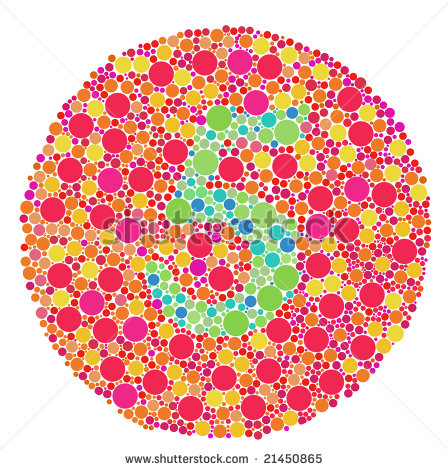 61
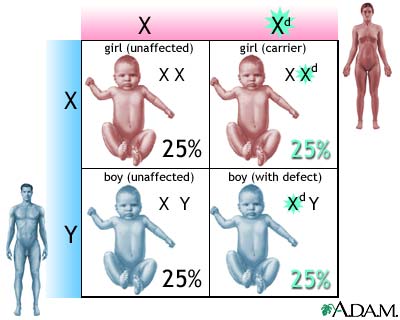 62
Sampla de seo ná an ghéin ghnéasnasctha:
Daille ar dhathanna dearg/glas.  Tá an ghéin is cúis leis an dathdhaille cúlaitheach & suite ar an gcuid den X -chrómasóm nach bhfuil páirt chomhfhreagrach aici ar an Y-chrómasóm.
Is féidir crosáil ghnéasnasctha a dhéanamh ar dhá shlí:
Mar seo XX, XY
Mar léaráid chrómasómach
63
Ailléil do ‘dhathdhaille’ = C nó c gan é (tá an galar seo cúlaitheach)
Tuistí:        X X                        X Y

Gaiméití:   X    nó  X             X  nó  Y


F1:
c
C
c
c
c
C
c
Bean, iompróir
Fear, gan ghalar
C
C
c
C
c
c
c
c
Fear, dathdhall
Bean, dathdhall
64
Baineann (XX): dhá AILLÉIL leis an tréith ghnéasnasctha - is féidir an ghéin 
chúlaitheach a fholú, ach is iompróir 
í   	m.sh.  XHXh

Fireann (XY): le géin amháin leis an 
tréith ghnéasnasctha – ní féidir an ghéin a fholú & is ailléil shingil san X-chrómasóm a rialaíonn tréithe áirithe.
  gan ghalar: XHY  nó 
   le Haemaifilia- XhY
Bíonn tréithe gnéasnasctha (mar  Haemaifilia) níos coitianta san fhear ná sa bhean.
Géinte gnéasnasctha – an gaol idir géinitíopa agus feinitíopa.

m. sh. Galar Haemaifilia (h = géin chúlaitheach)
			               (H = gnáthghéin)
XHXH – gnáthbhean	  	XHY – gnáthfhear
XHXh – iompróir		XhY – haemaifiliach
Tuistí:  Iompróir mná	 le		gnáthfhear
XHXh		 le		  XHY


Gaiméití:	XH  ,  Xh	      agus       XH    ,  Y
Sliocht F1:  XHXH        XHY	    XhXH	     XhY
Feinitíopa:   gnáth-   gnáth-	 iompróir           fear
	           bhean      fhear	 mná  	   haemaifil.
Ceist:
Phós gnáthfhear bean a bhí ag iompar na dtréithe do dhathdhaille (d). Cén feinitíopa a bheadh ag a bpáistí?
Tuistí:

Géinitíopa:

Gaiméití:

F1 géinitíopa:
Feinitíopa:
Ceist
Riocht gnéasnasctha (X) i ndaoine is ea dathdhaille dhearg/uaine. Má phósann fear a bhfuil dathdhaille air iompróir (heitrisigeach) mná, cén dóchúlacht (i gcéatadán nó i gcodán) atá ann:

1. go mbeidh dathdhaille ar mhac sa phósadh seo?
2. go mbeidh dathdhaille ar iníon sa phósadh seo?